PURDUE ARMY ROTC 2011
Welcome to the Boiler Battalion
[Speaker Notes: http://www.youtube.com/watch?v=tlIZ4WkzPeI&feature=related]
Agenda
Introduction

Leadership, Standards & Expectations

History

Cadet Life

Zero Week

Question/Answer
Lieutenant Colonel Jerry D Hubbard
B.A. Psychology, Southeastern University 1990
M.S. Information Technology, UMUC 2009
Recent Assignments
Observer/Controller – NTC, CA (2001-2004)
Operations & Training Officer – Iraq (2004-2006)
Attack Helicopter Executive Officer – Iraq (2006-2008)
NORAD-USNORTHCOM Washington D.C. (2008-2011)
Training
Aviation, Airborne, Air Assault
Major Awards
Combat Action Badge
Valorous Unit Award
Bronze Star (2 awards)
Air Medal
Defense Meritorious Service Medal
Meritorious Service Medal (4 awards)
Army Commendation Medal (3 awards)
Army Achievement Medal (2 awards)
DMG
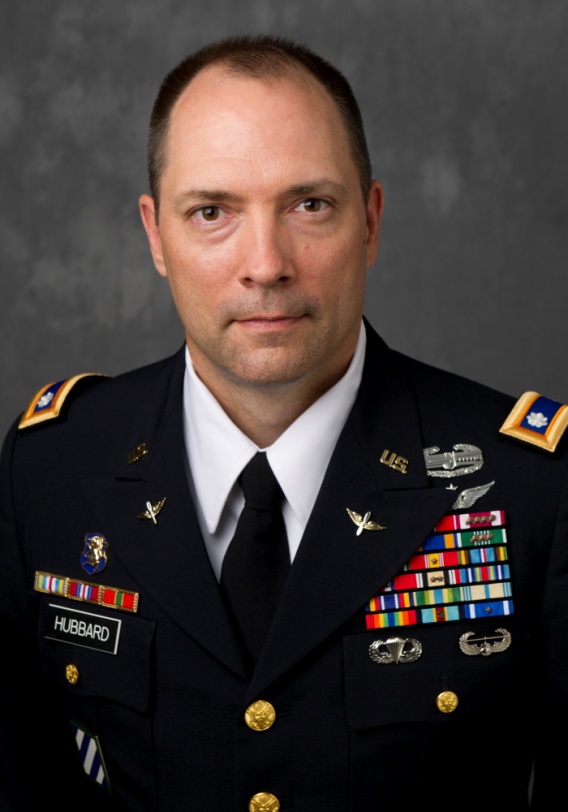 Enlisted
Army Reserves (Alabama)
Army National Guard (Florida)
Officer
FT Rucker
FT Campbell
AC/RC
NTC California
FT Benning 3rd ID
HAAF 3ID (Savannah, GA) 
Pentagon
Nitty Gritty
Alcohol

 Drugs

 EO/Sexual Harassment (PL 2/3) 

 Improper relationships 
Senior cadets with junior/basic 
course cadets
Standards (PL 13/14)
 GPA
 APFT
 Leadership

 Professional Courtesy

 Accessions
The specific or practical details; the heart of a matter
CDT Lieutenant Colonel Andersen
Background

Why Army ROTC?

My Expectations
CDT CSM Anderson Expectations
Background

Major/Minors

Why Army?

Expectations
Standards
Commitment to Excellence
Military Bearing
Uniform
Physical Fitness
Academic
Discipline
Attendance
Work ethic
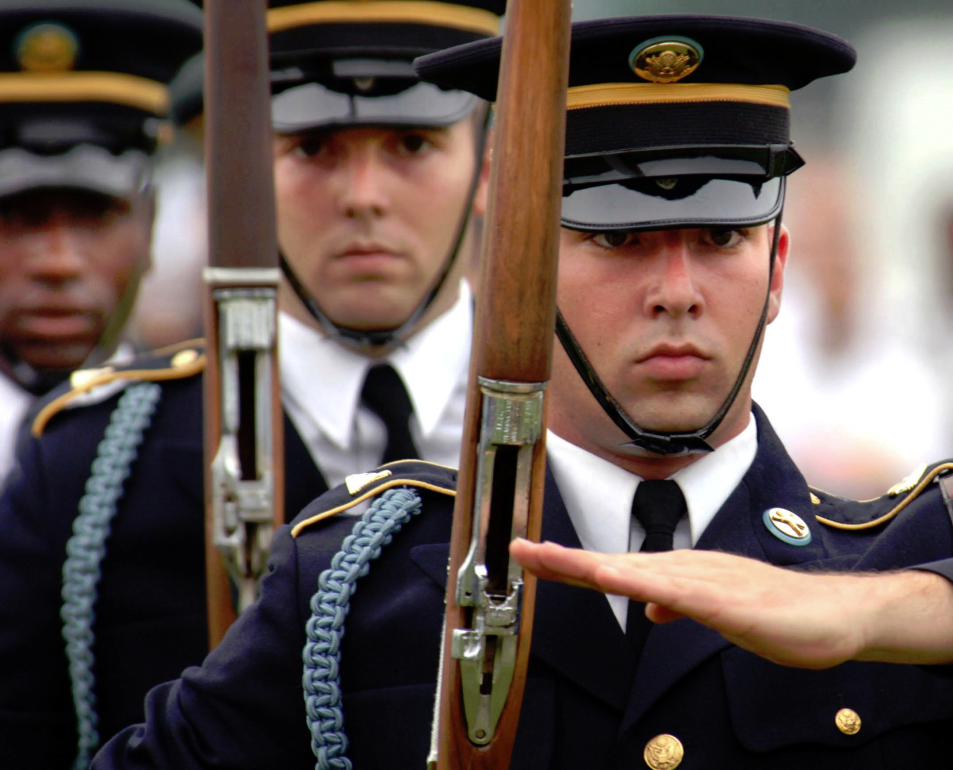 Cadre
Lieutenant Colonel Jerry Hubbard- Professor of Military Science, Department Head, MS IV InstructorEmail: hubbarj@purdue.eduPhone: (765) 494-2099

    
	    Captain Anthony Blackburn – MSIII Instructor, Budget/Logistics Officer,         
          Ranger Advisor
	    Email: arblackb@purdue.edu
          Phone: (765) 496-7581
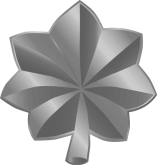 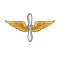 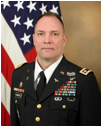 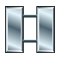 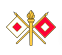 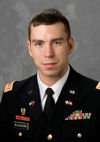 Cadre
Sergeant First Class Vincent Foster - Training NCO, Ranger Challenge Advisor, Pathfinders Advisor, Ranger Club Advisor, MS II Instructor Email: vmfoster@purdue.eduPhone: (765) 494-2103 

Master Sergeant Eric Anderson - MS I Instructor, Rifle/Pistol Team Coach  Email: andersej@purdue.eduPhone: (765) 494-2100
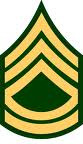 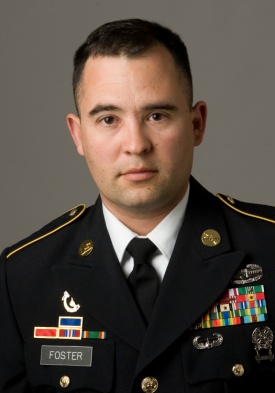 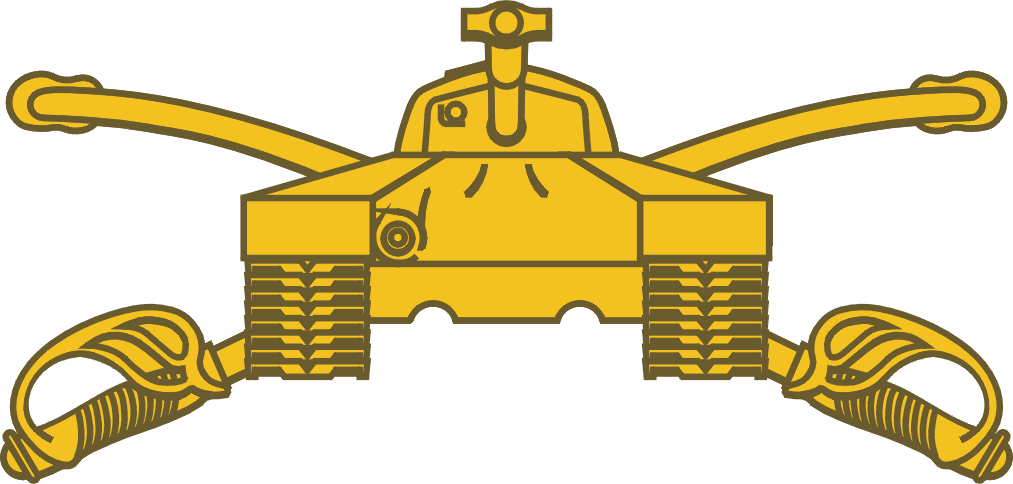 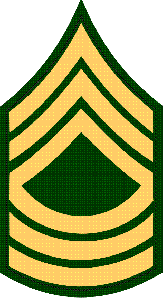 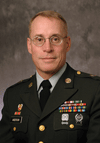 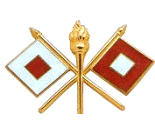 Cadre
Major Paul Heslin - Executive Officer, Commandant of Cadets Email: pheslin@purdue.eduPhone:(765) 496-9599 



      Major Travis Clark - Scholarship and Enrollment Officer, Ranger AdvisorEmail: clarkrt@purdue.eduPhone: (765) 494-2106 / (765) 479-0451
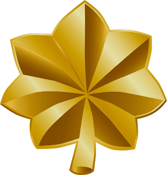 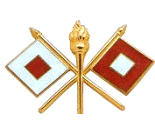 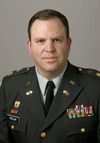 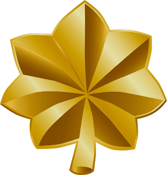 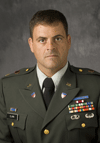 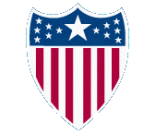 Cadre
Major Matthew Burr - Operations and Training Email: burr@purdue.eduPhone: (765) 494-0798 


      
Staff Sergeant Kevin Connolly – National Guard LiaisonEmail: klconnol@purdue.eduPhone: (765) 494-9397
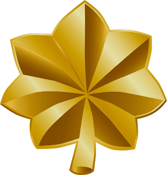 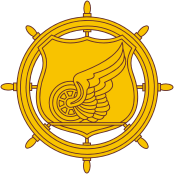 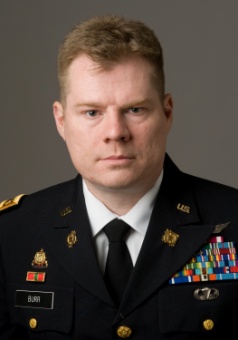 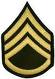 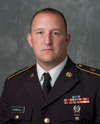 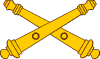 Staff
Mr. Gerald Smith - Supply Tech. Email: smit1245@purdue.eduPhone: (765) 494-2105     



Mrs. Tarilee Terrell - Secretary Email: taterrel@purdue.eduPhone: (765) 494-2099
Mr. Frank Crusan - HR Tech (Cadet/Cadre Actions) Email: fcrusan@purdue.eduPhone:(765) 494-2107 


	
	
	Mr. Sam Sokolski - HR Tech (Cadet/Cadre Actions) Email: ssokolsk@purdue.eduPhone: (765) 496-2927
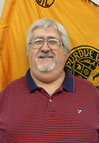 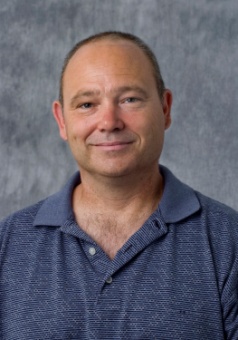 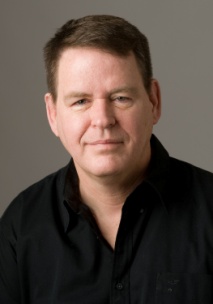 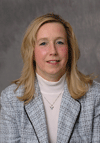 History of Purdue Army ROTC
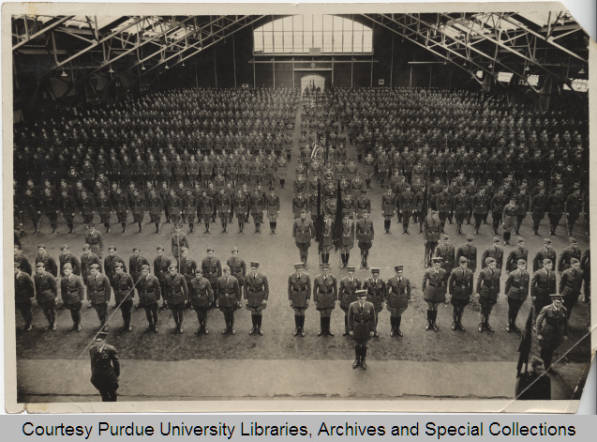 History
The Reserve Officers Training Corps was officially authorized by the National Defense Act of June 3, 1916
The Armory we are now in was completed in 1918 at a cost to the university of $200,000
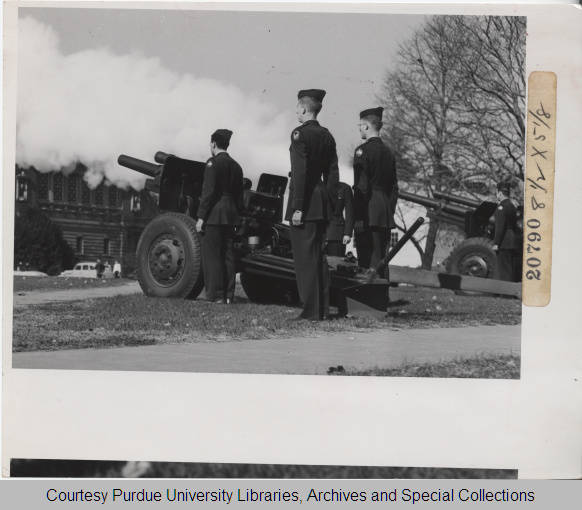 History continued
Until the 1965-66 school year, ROTC was mandatory for 17-21 year old males - enrollment for the 1966 school year dropped from 1,745 to 540
The 1973 school year was the first year that women were authorized to enroll in ROTC
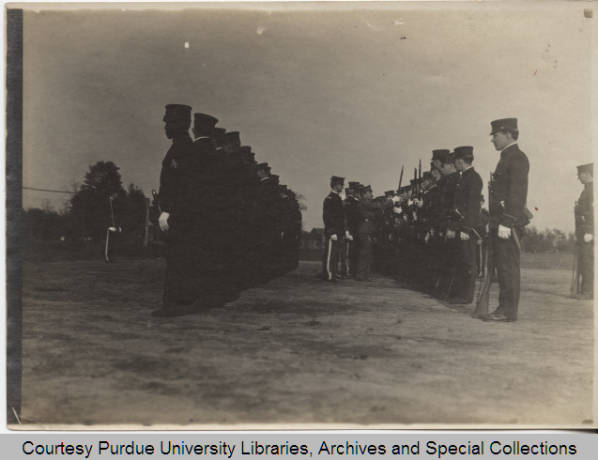 Cadet Life
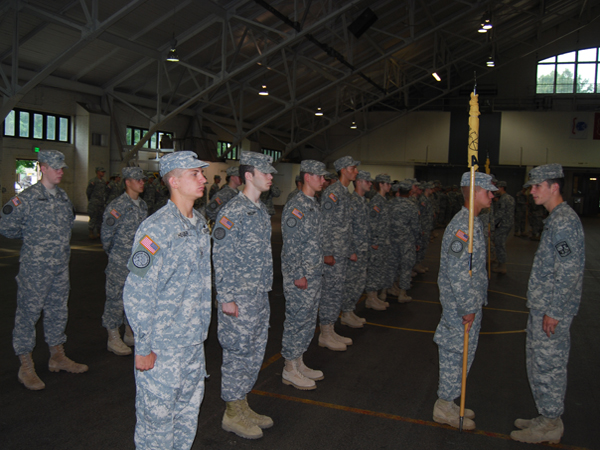 Classes (MSL)

Leadership Lab

Physical Training

Field Training Exercise

Clubs/ Summer Opportunities
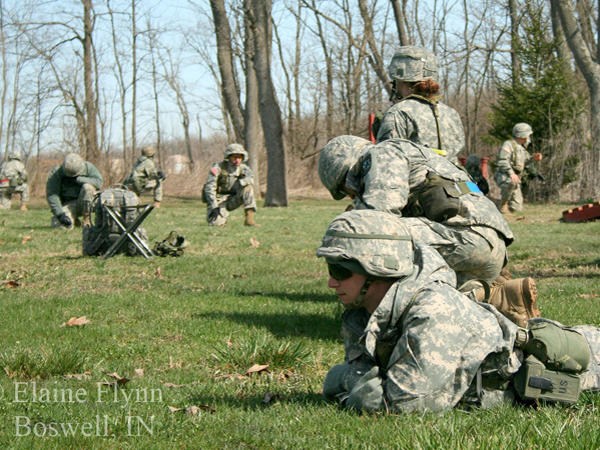 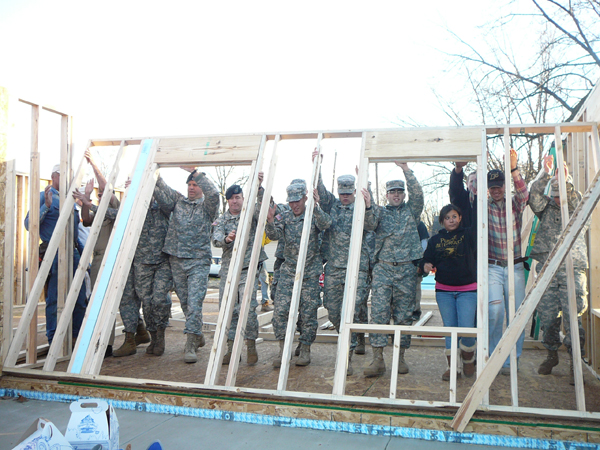 MSL Classes
Our Wonderful Instructors

MSL Books

Stay Organized

If you have any questions, just ask!
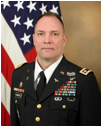 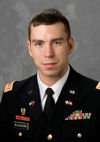 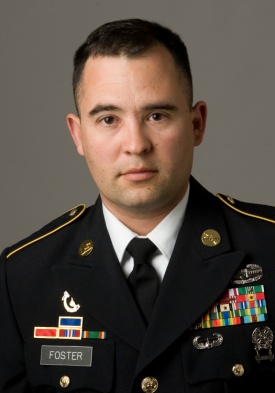 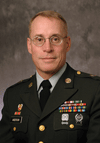 Leadership Lab
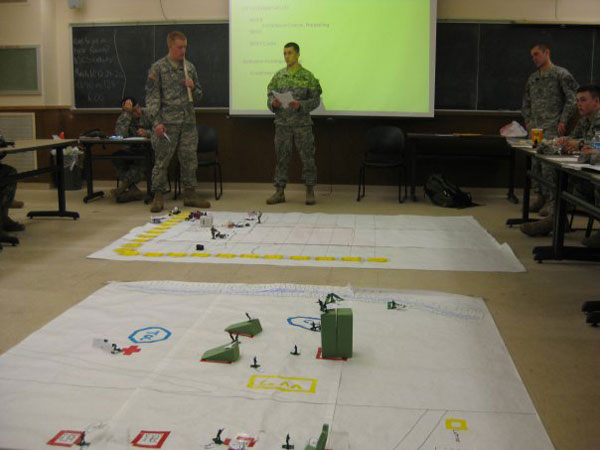 Thursday’s	
1530-1720


Conduct Practical Training 
     Exercises
	- Situational Training 
	Exercises
	- Land Navigation
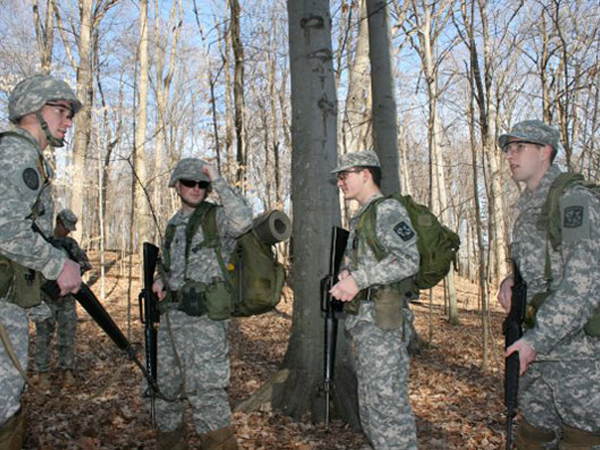 Army Combat Uniform
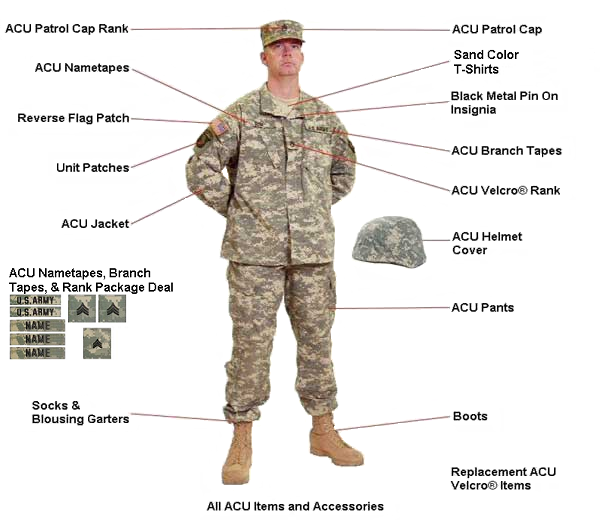 Physical Training
Tuesday, Wednesday, Thursday at 0600
Cadet Lead
Road Marches
Platoon PT
Ability Groups
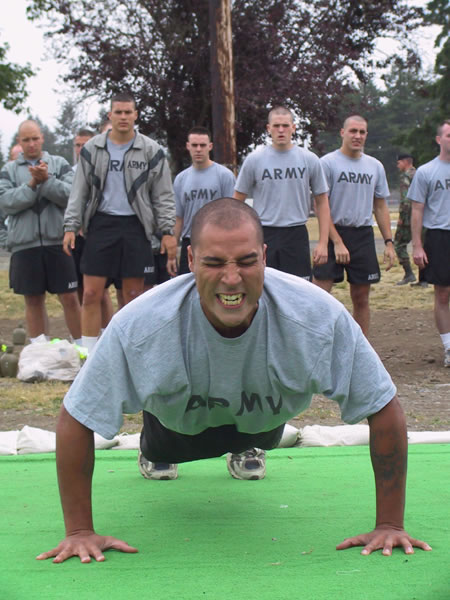 Summer/Winter PT Uniform
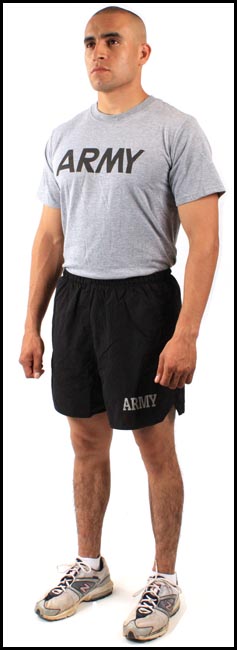 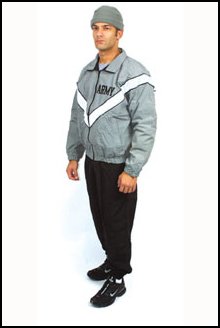 APFT
Events are the Push-Up, Sit-Up and 2- Mile Run.
Males 17-21 are expected to perform
   Minimum Standards                                          Maximum Standards
42 Push-Ups                                                     - 71 Push-ups
53 Sit-Ups       			   - 78 Sit-ups
15:54 2-Mile Run			   - 13:00 2-Mile Run
Females 17-21 are expected to perform
   Minimum Standards			Maximum Standards
19 Push-Ups  			   - 42 Push-ups
53 Sit-Ups				   - 78 Sit-ups
18:54 2-Mile Run 			   - 15:36 2-Mile Run
Clubs
Ranger Club

Ranger Challenge 
 
Pathfinders

Pistol/Rifle Club

Drill Team/ Color Guard
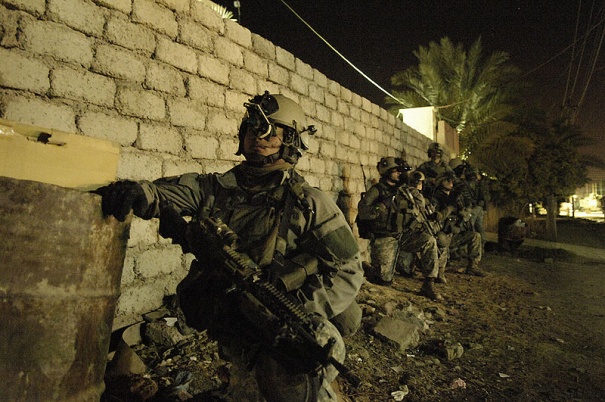 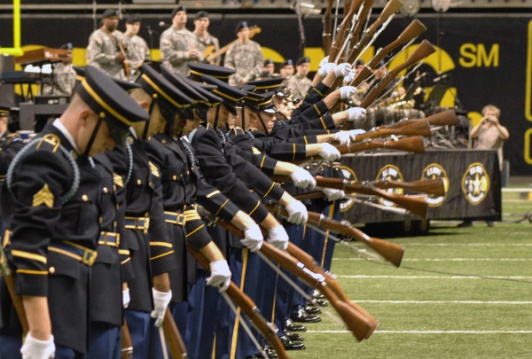 Events
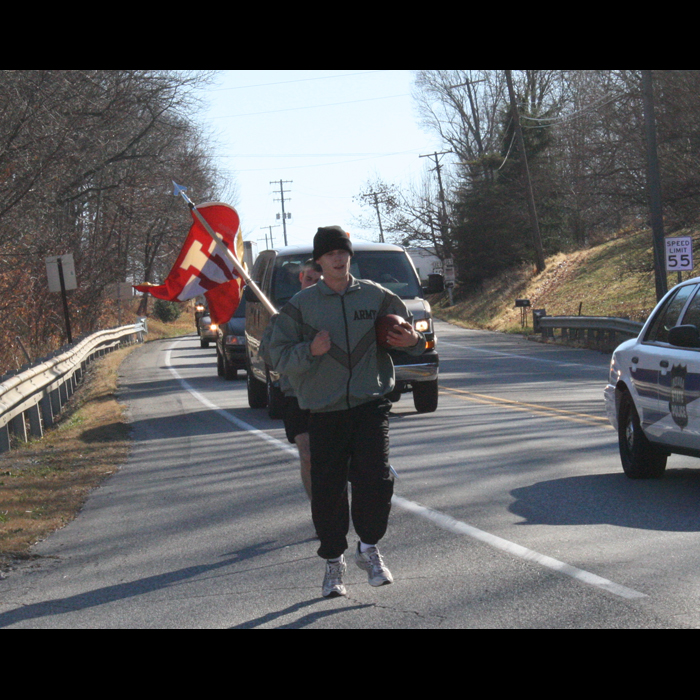 Color Guard during Games
Homecoming Parade
Christmas Parade
Old Oaken Bucket Run
Tri-Service Run
JROTC Drill Meet
Grand Alternative Week Events
Dining Out
Summer Opportunities
Specialty Training
Airborne School
Air Assault School
Mountain Warfare School
Northern Warfare School
Robin Sage
Basic Training (National Guard only)
AIT (National Guard only)
NTSP (Nurses only)
CULP
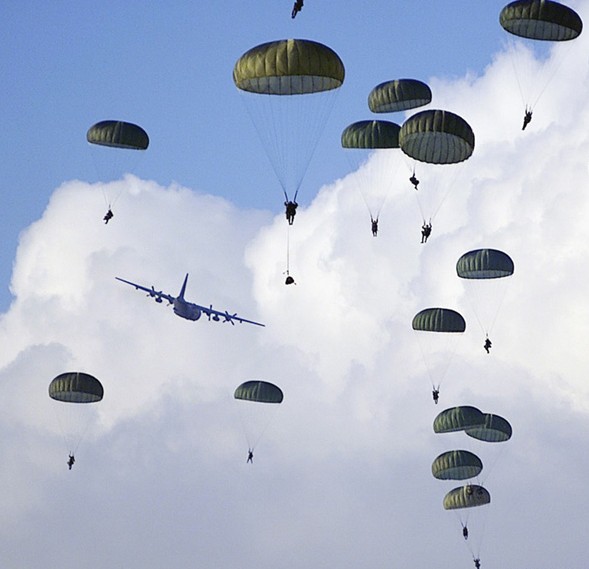 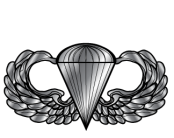 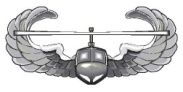 Zero Week
Paperwork with Mr. Crusan and Mr. Sokolski
MRE Lunch
Classes with the MSIV’s
Equipment Issue
Mentorship Dinner
Battalion Run
Award Ceremony
Cook Out
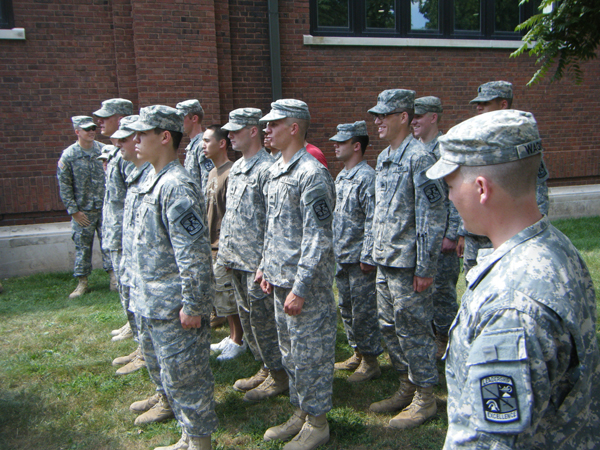 Question/Answer
BOILER UP!
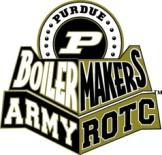 Army Motivation